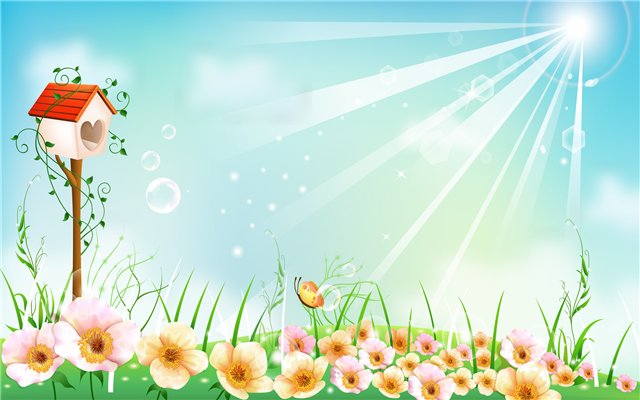 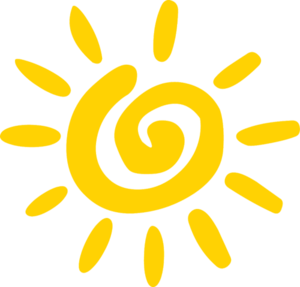 ВЫСОКО
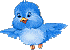 НИЗКО
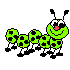 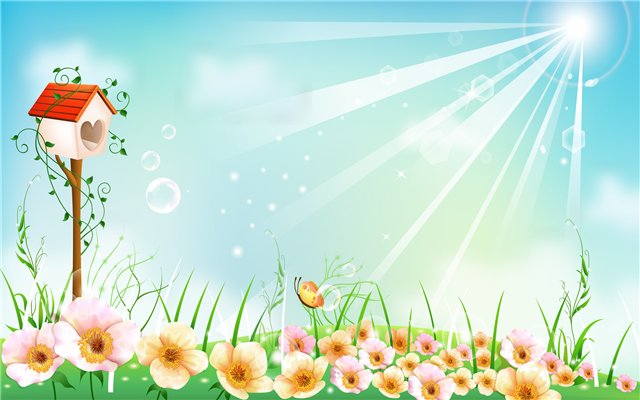 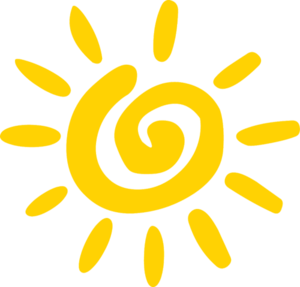 Однажды буква Я услышала, 			как красиво поёт птичка, 				звонко и высоко. «А если я заберусь на  птичий домик, может быть я тоже смогу так тоненько и высоко петь?»
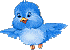 Буква Я дождалась, пока птичка улетит, и забралась на птичий домик.
И вот чудо! Сидя наверху, буква Я стала петь тоненьким, высоким голосом
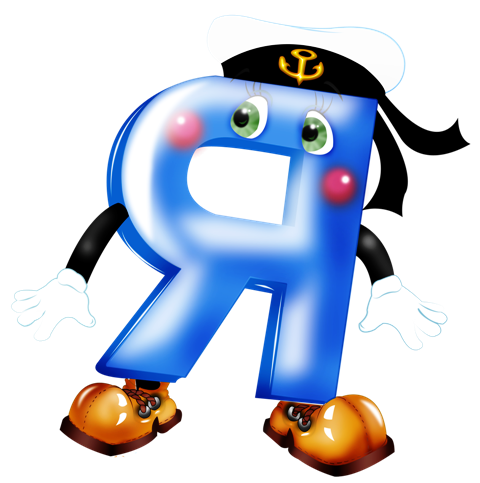 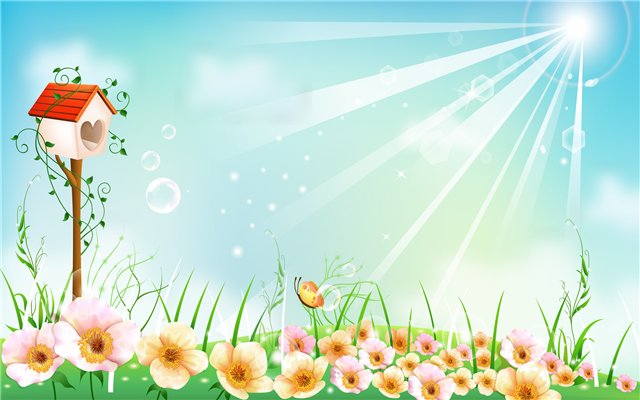 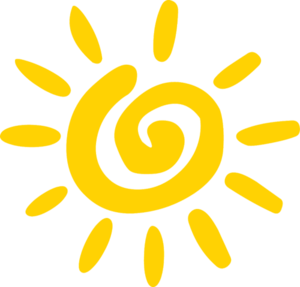 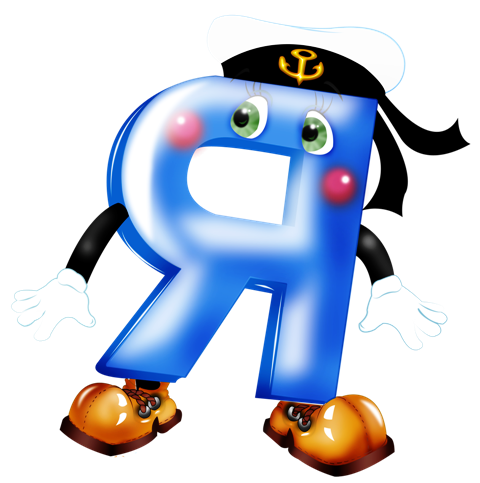 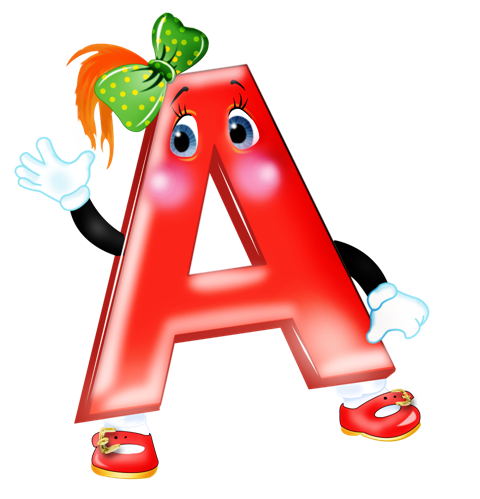 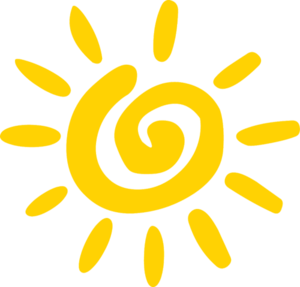 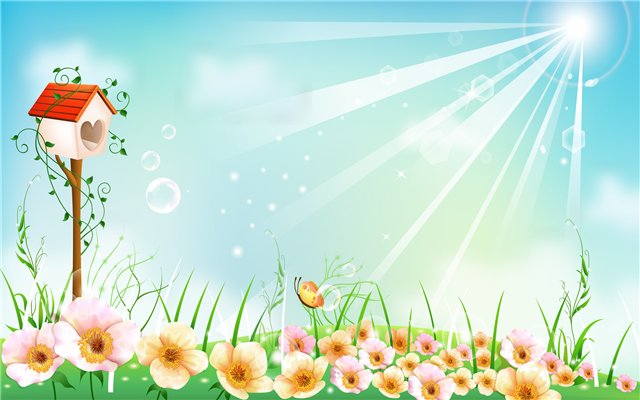 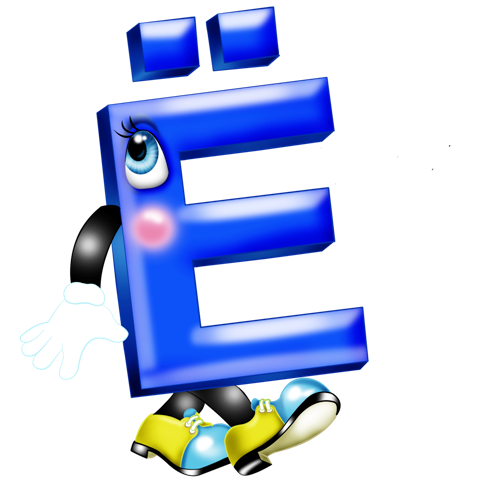 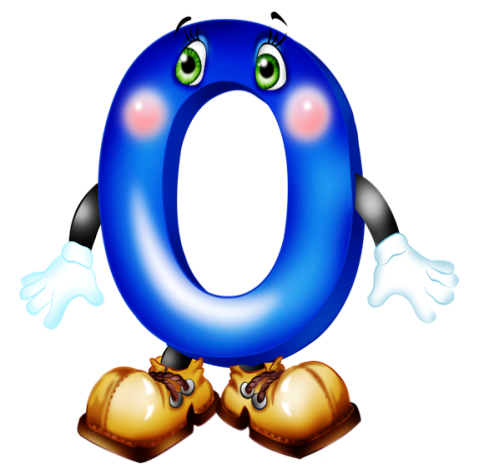 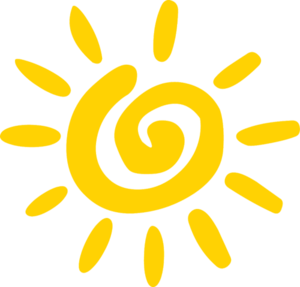 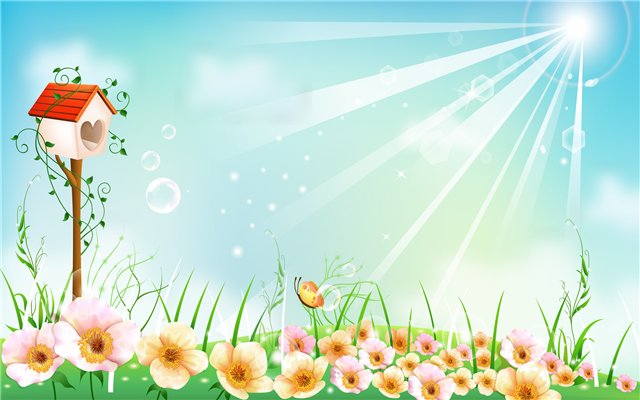 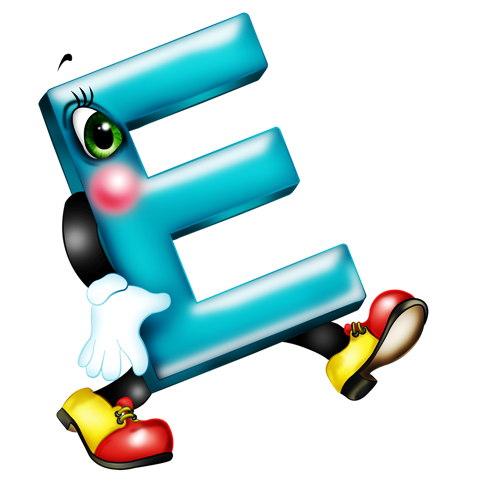 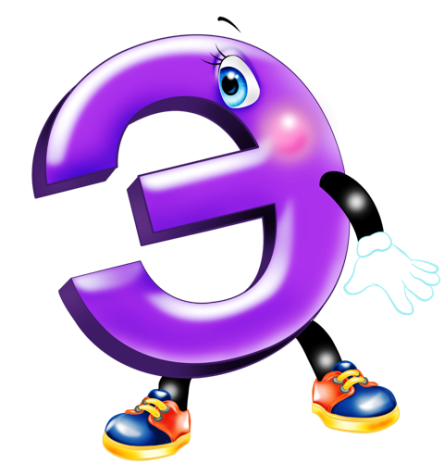 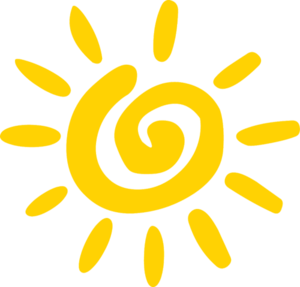 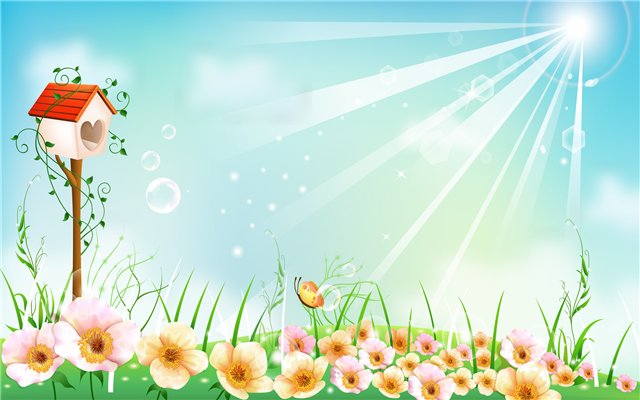 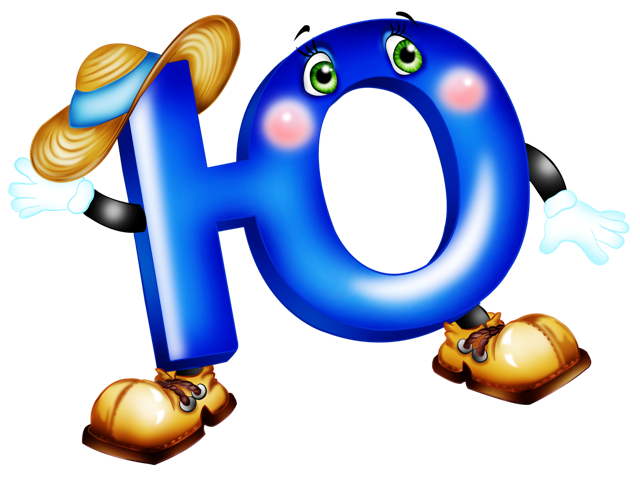 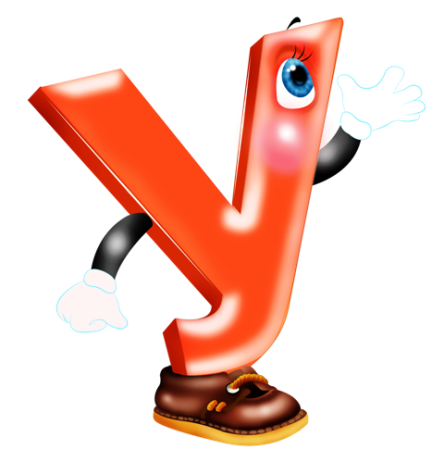 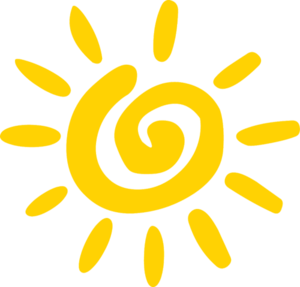 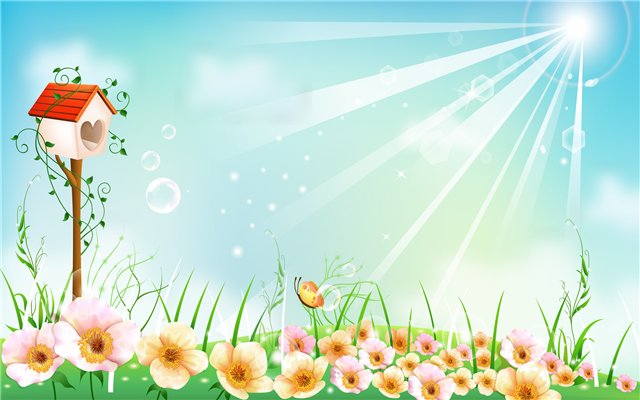 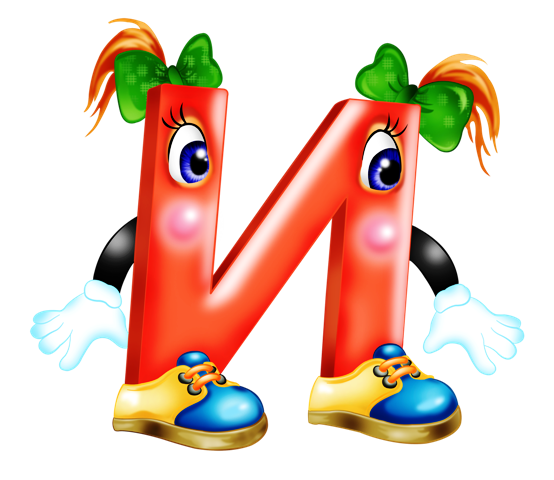 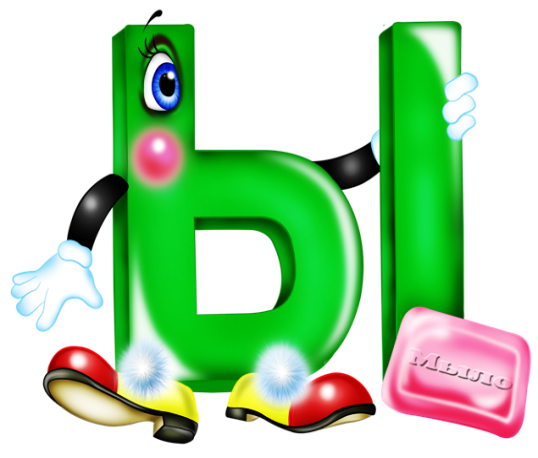